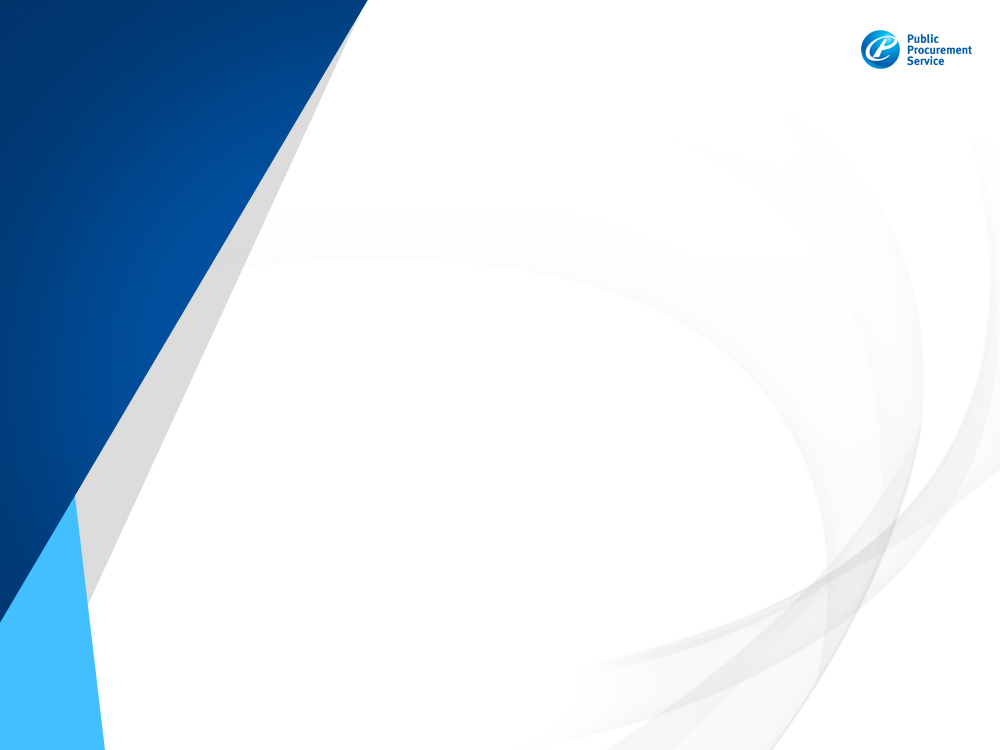 e-Procurement Experiences 
of Korea
Third South Asia Regional Public Procurement Conference
Dhaka, Bangladesh, November 2015
Deputy Director, International Cooperation Division
Public Procurement Service (PPS), the Republic of Korea
Kang-il Seo |
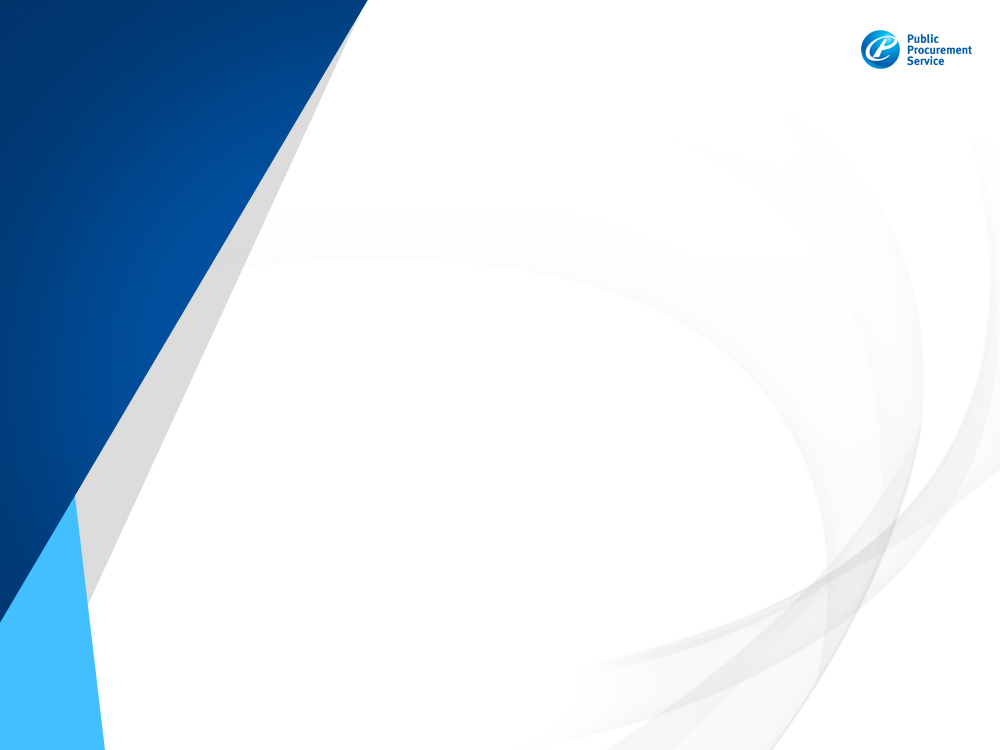 I
e-Procurement in Korea
Public Procurement in Korea
Korea’s Public Procurement Process
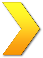 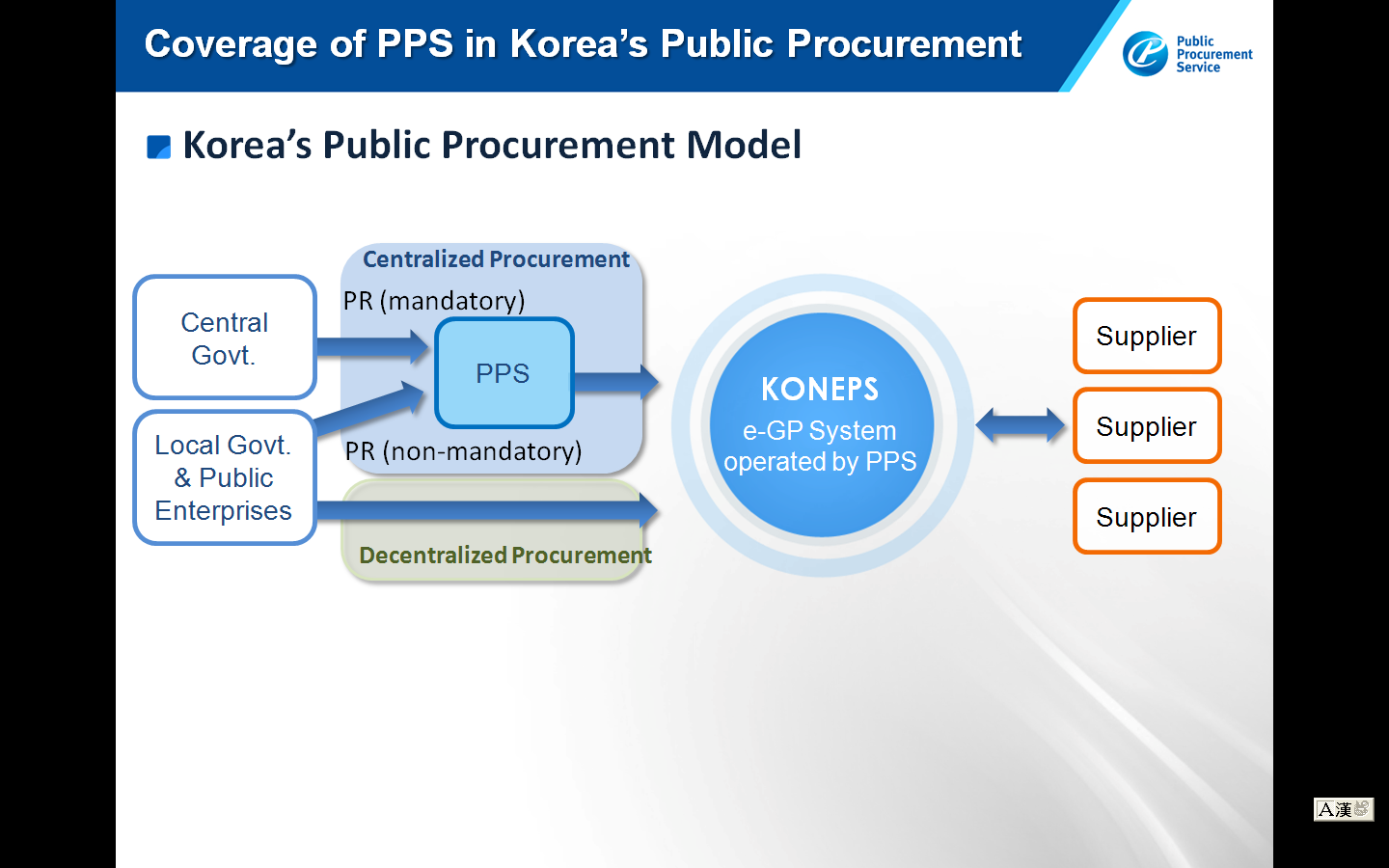 PR (mandatory)
PR (optional)
Centralized procurement through PPS (2014) : USD 33.9 B 
    - 31.6% of Korea’s public procurement (107 B)
Transaction via KONEPS : USD 67.3 B (63%) of Korea’s public procurement
However, 100% of tender notices are published through KONEPS
e-Procurement in Korea
KONEPS (Korea On-line E-Procurement System)
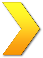 Single window for public procurement
End-to-end service that covers the entire procurement processes
 Seamless service through data interconnection with 160 database systems
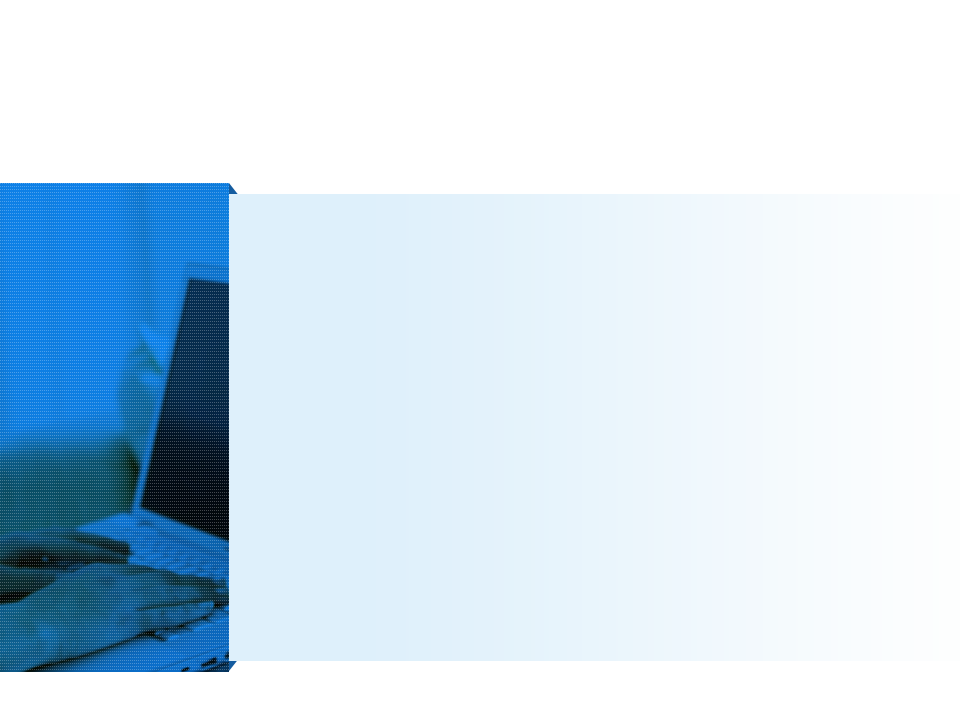 “KONEPS”

Korea
ON-line
E-Procurement
System
e-Bidding
e-Contracting
e-Payment
e-Ordering
Online
Shopping
Mall
e-Transformation – Before & After
Seamless Service through Data Integration
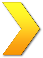 Data interchange with 160 external info systems  for seamless process
Before
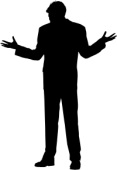 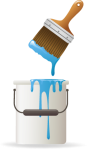 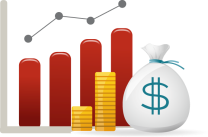 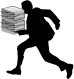 Bid
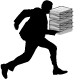 Public Buyer
Ministry of Strategy
and Finance
Industry 
Associations
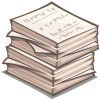 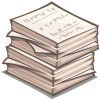 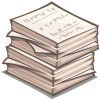 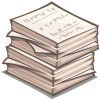 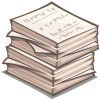 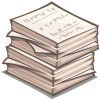 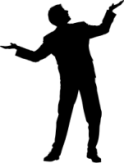 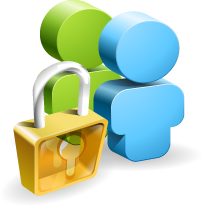 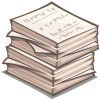 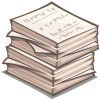 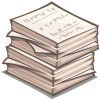 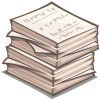 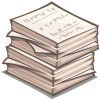 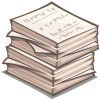 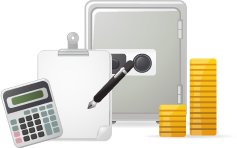 Supplier
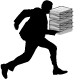 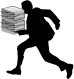 Surety Companies
National Tax Office
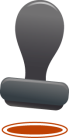 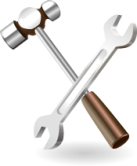 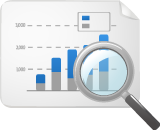 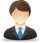 Credit Rating Companies
Construction
Authorities
Certification-
Related agencies
e-Transformation – Before & After
Seamless Service through Data Integration
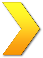 Data interchange with 160 external info systems  for seamless process
After
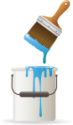 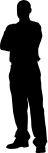 Contract 
Delivery
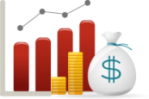 Industry 
Associations
Public Buyer
Ministry of Strategy
and Finance
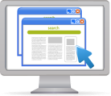 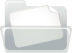 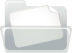 KONEPS
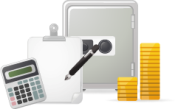 Credit Rating 
Company
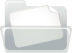 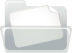 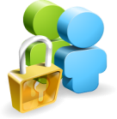 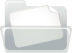 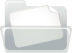 National
Tax Office
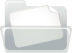 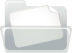 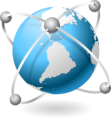 Surety
Companies
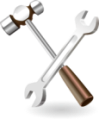 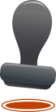 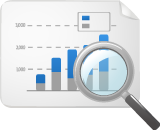 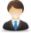 e-Bid
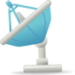 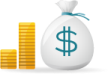 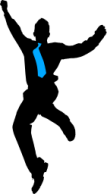 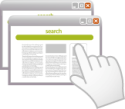 Korea Financial 
Telecommunications
& Clearings Institute
Construction
Authorities
Certification-
Related agencies
Supplier
Data Input & Integration
Data entry in the procurement cycle
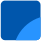 Gov. Finance System
Gov. Finance System
Gov. Finance System
Banks
Budget & Procurement Requests
Electronic  Fund Transfer
e-Contract
KONEPS
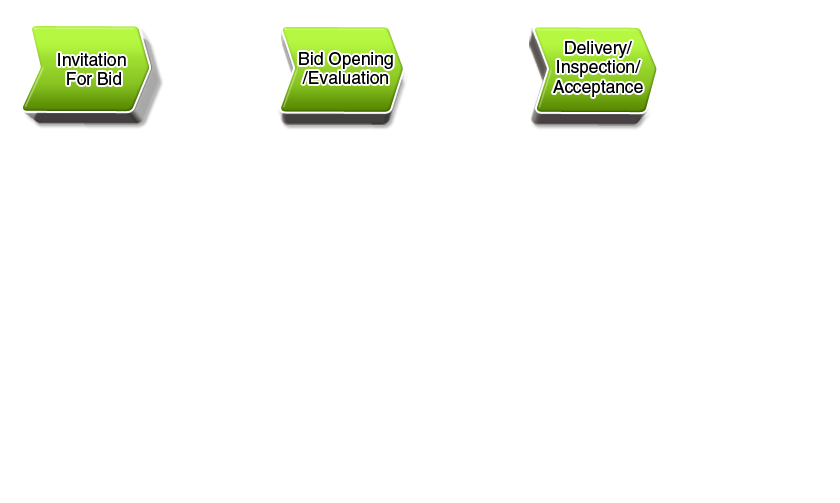 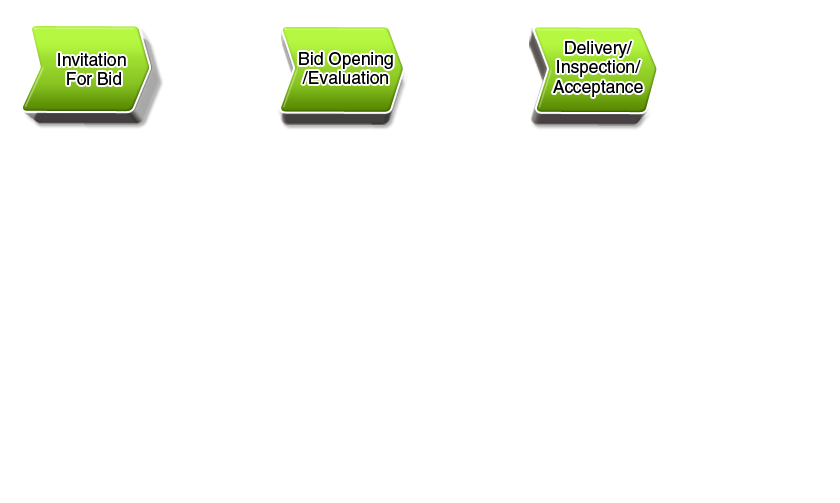 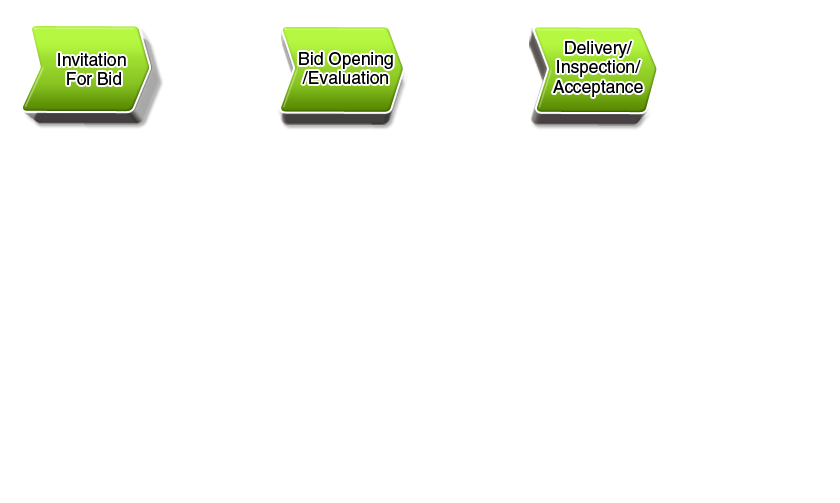 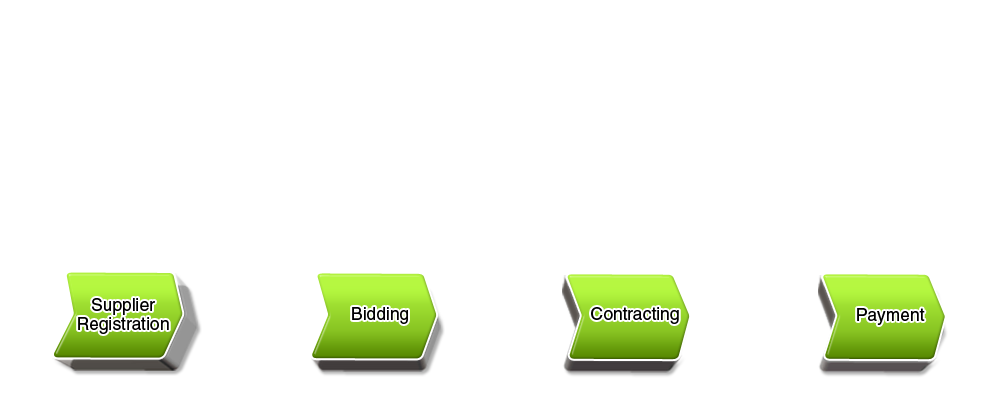 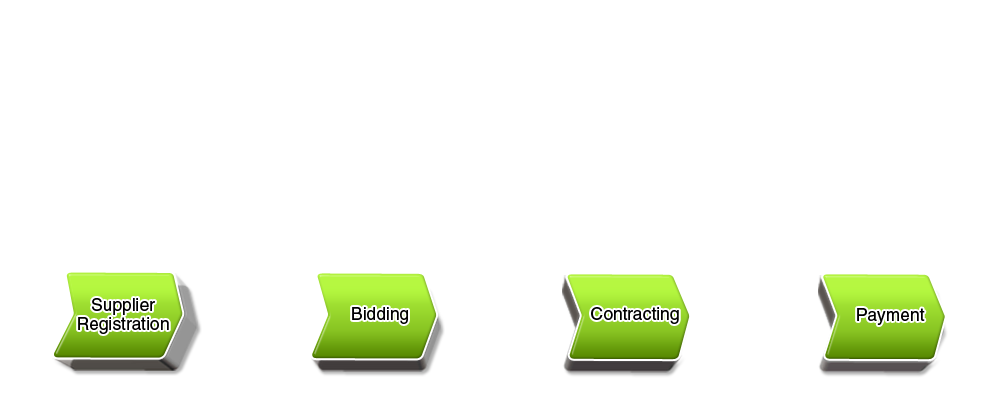 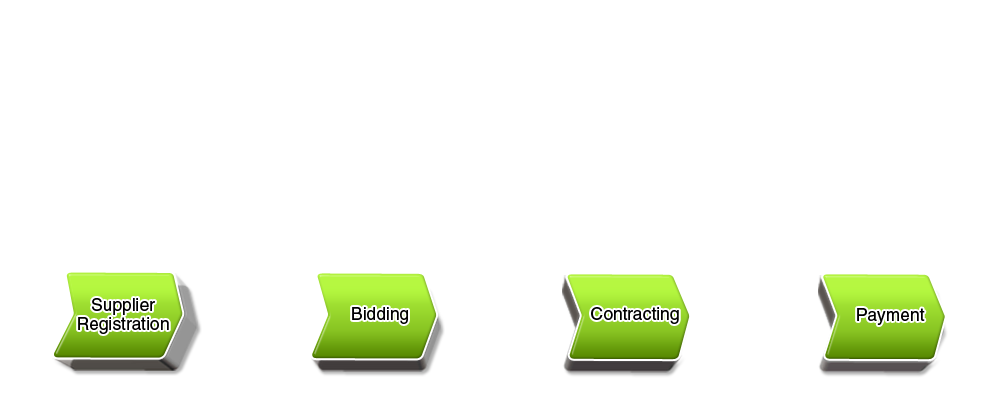 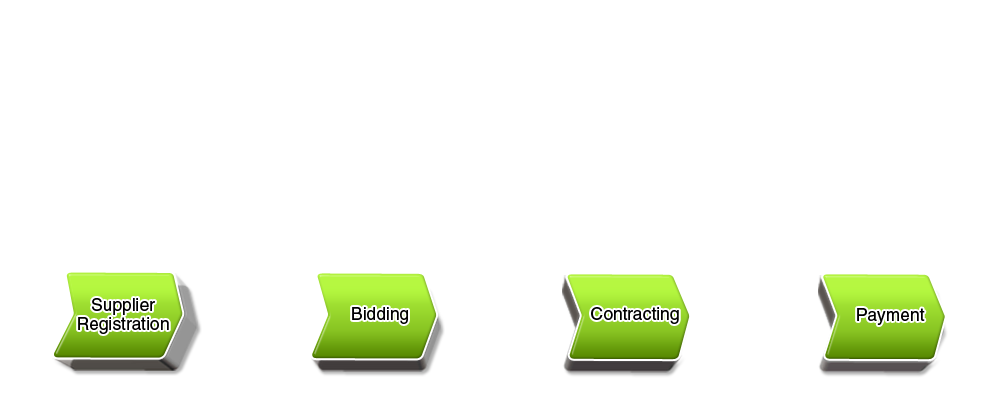 Supplier
Registration
SME Status
Special Status 
   (women-owned, high employment of the disabled, etc.)
Total # and Value of Contracts via e-GP
  # of Low Value Contracts via e-GP
Data by Size, Location, Special Status of Supplier
Unsuccessful procurement processes
G4C Systems
(tax office, natl. insurances)
No disbursement if payment amount does not match e-Contract amount 
Delivery/Acceptance date is checked against e-Contract before payment
  - Therefore, contract modifications must be registered to administer payment
Direct contract negotiations / Framework Agreement Transactions are also carried out via KONEPS
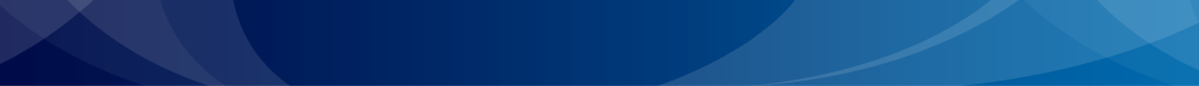 Online Shopping Mall for Framework Contracted Products
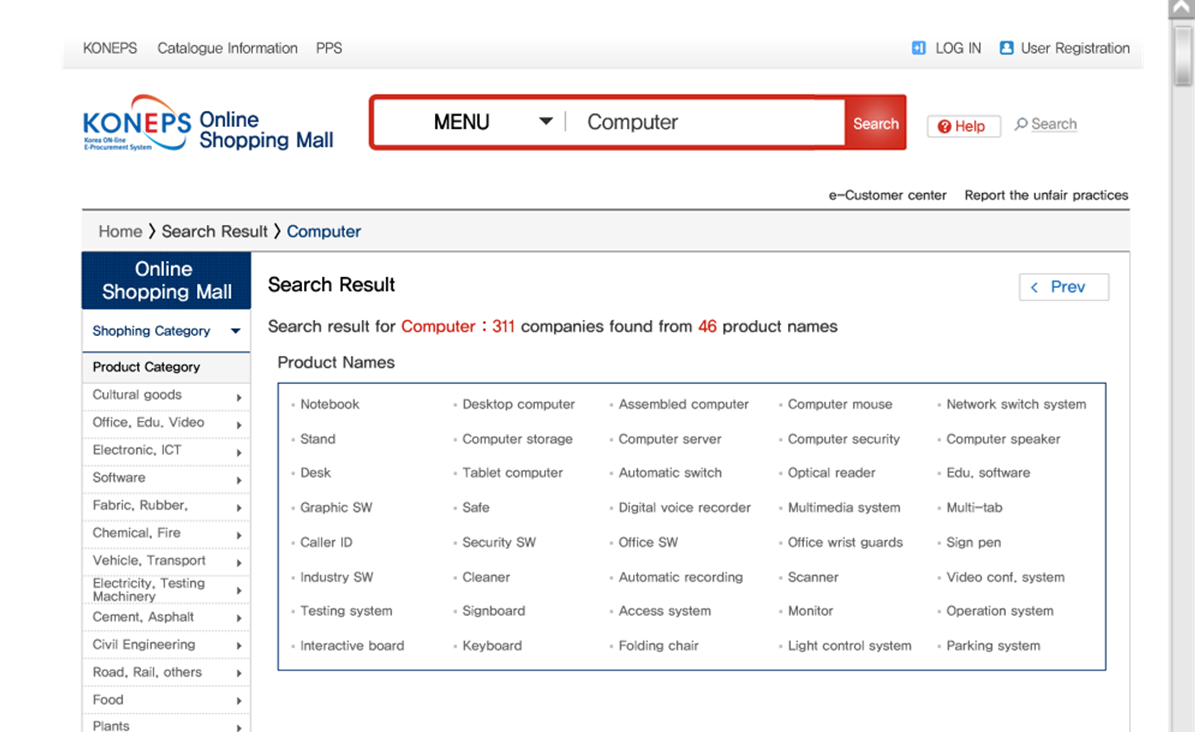 Effect of e-Procurement
Increased Transparency
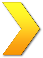 Real-time information disclosure
 Bidding results and contract details disclosed to the public on-line
 Peer monitoring on fair results
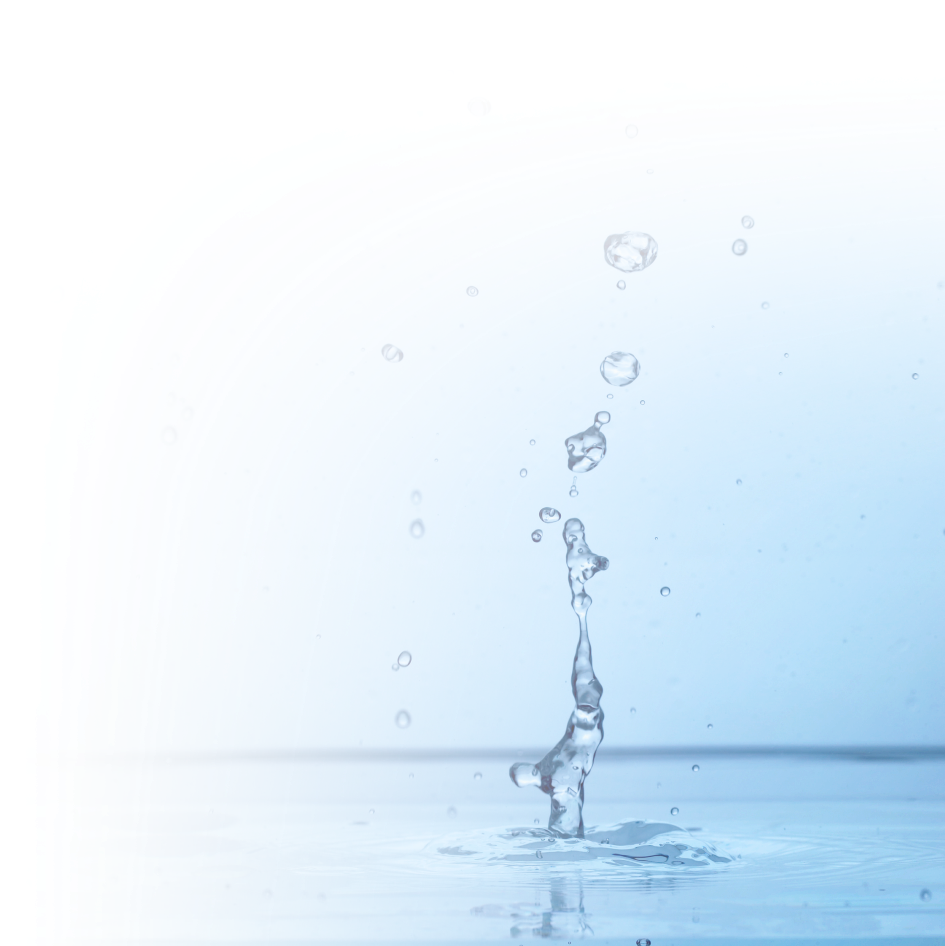 Accuracy in bid evaluation
Support for decision-making
 Traceable prices and specifications
[Integrity perception index on public procurement (Korea Civil Rights Commission)]
Expansion of Decentralized Procurement
KONEPS Roll-out
KONEPS Launch
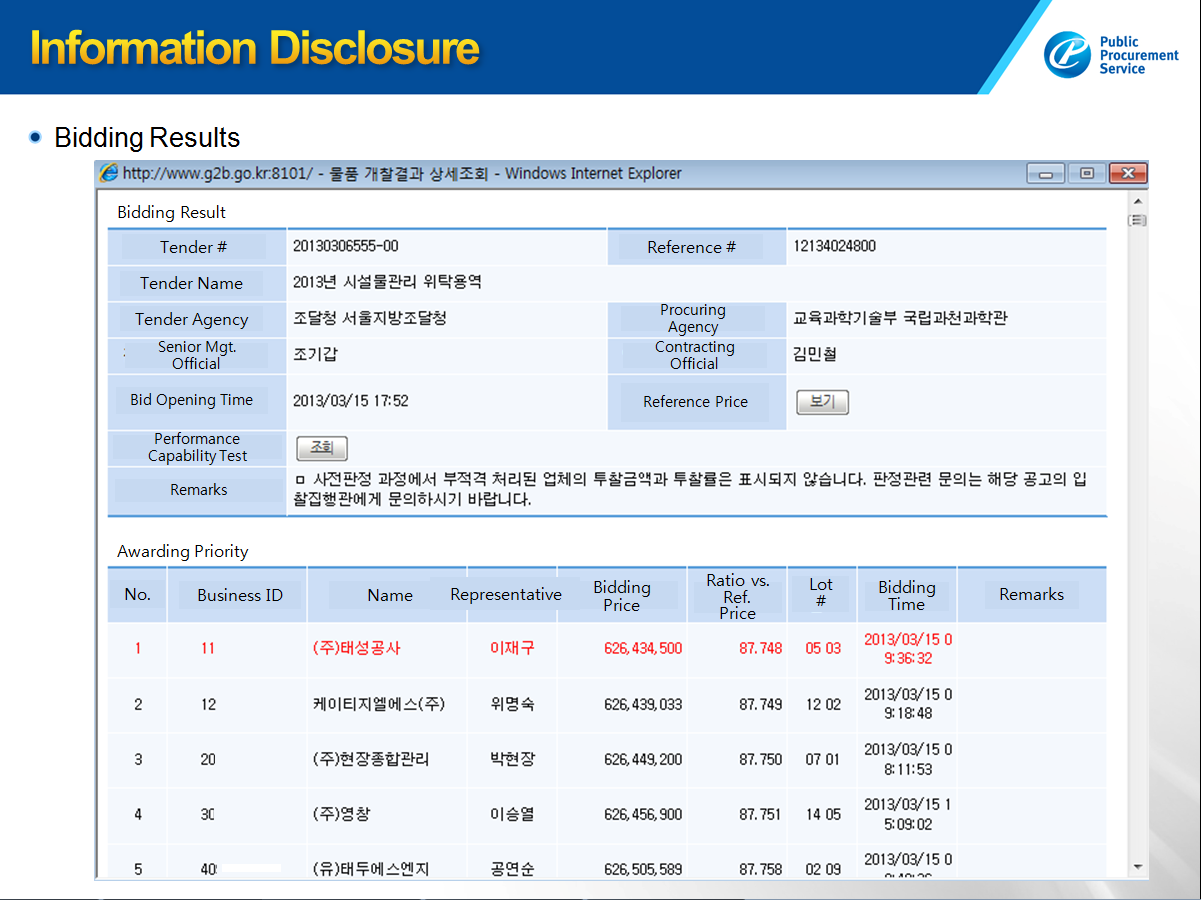 Information Disclosure
Bidding Results
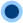 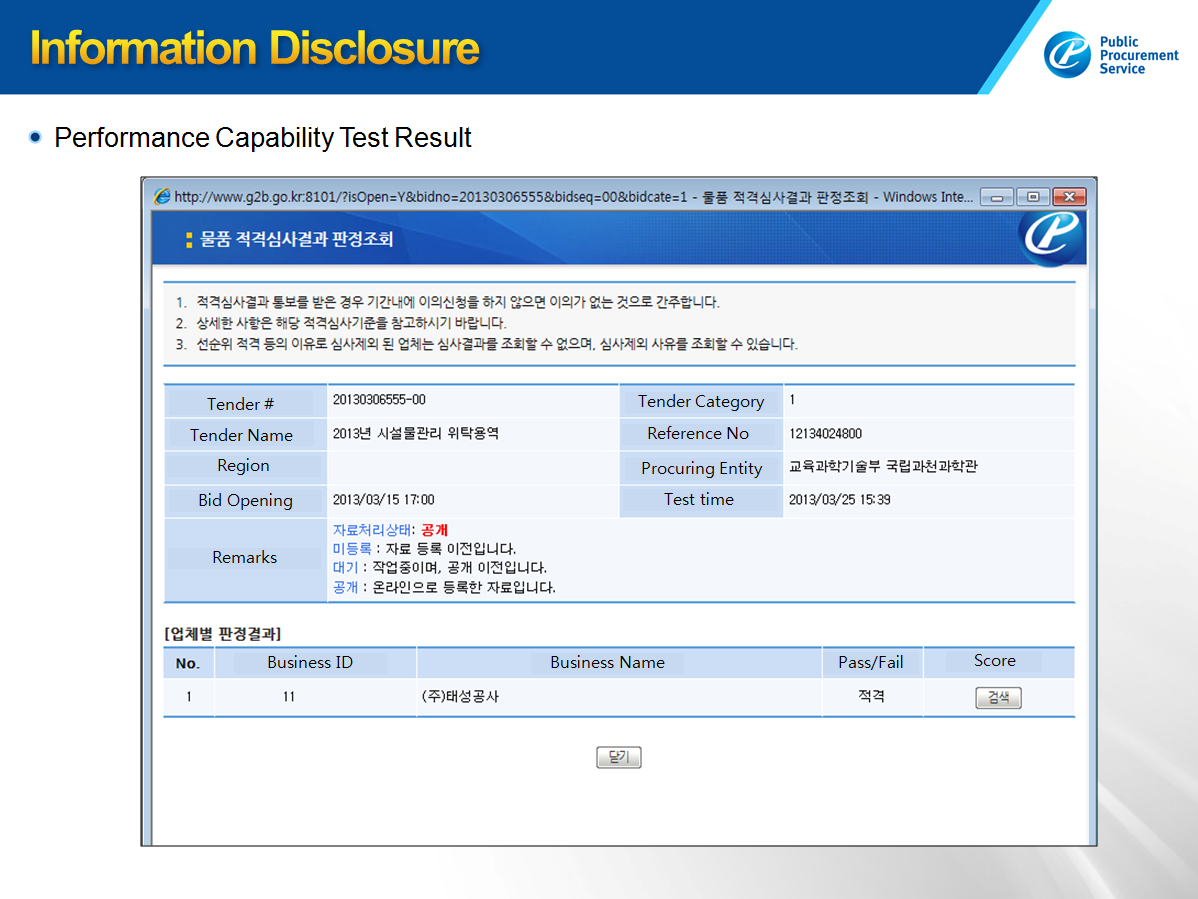 Test Result
Information Disclosure
Progress Report
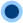 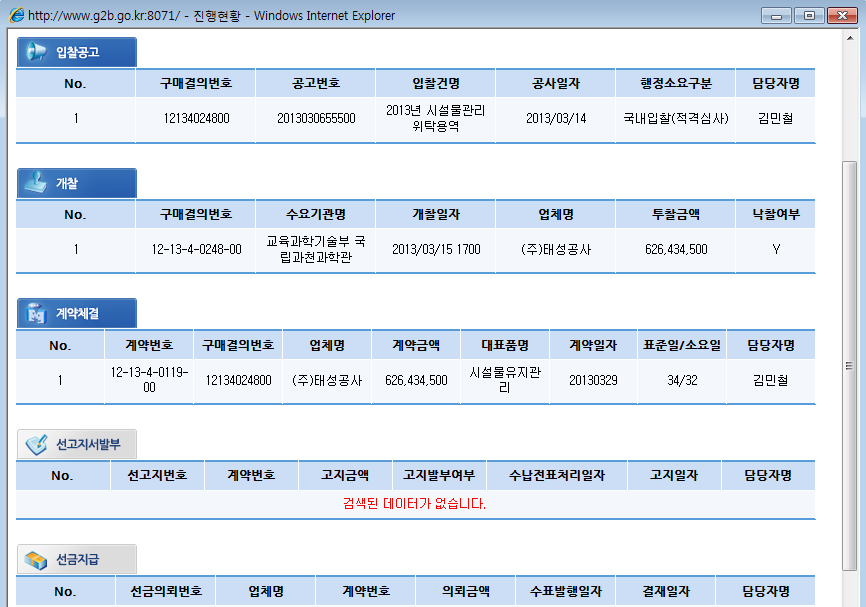 Tender Notice
Purchase #
Tender #
Tender Name
Date
Compt. Type
Contr.
Official
Awarding
Purchase #
Procuring Entity
Bid Opening
Nominee
Price
Award
Contracting
Process time (days)
Standard / Actual
Contr. Official
Contr. #
Purchase #
Date
Item
Contractor
Price
Upfront Payment Request
Upfront Payment
Effect of e-Procurement
Saving of Transaction Costs via KONEPS
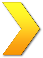 Cost saving : USD 8 B per year 

 Private Sector : USD 6.6 B
 Public Sector : USD 1.4 B
Transaction Cost Saving
- Reduced visits
- Reduced labor costs
$ 6.6 B
Increased efficiency

 Receiving bids, validating related docs. 
and selecting the winning bid



Reduction of 7.8 million pages of paper documents per year
- Reduced lead-time
- Streamlined Process
$ 1.4 B
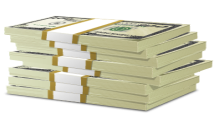 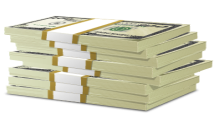 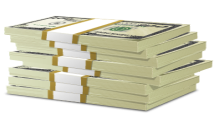 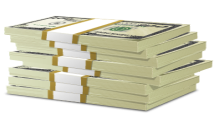 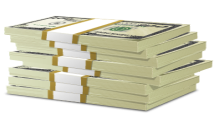 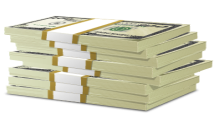 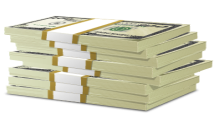 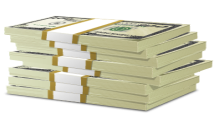 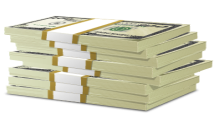 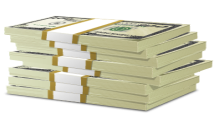 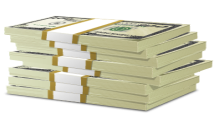 Public Sector
Private Sector
Rolling out e-Procurement
Training and User Support
Nation-wide training sessions
Marketing visits to public entities
  - educate people who feel hard to use KONEPS
Marketing visits Web Call-Center
  - 70 staff offering 5,300 consultations daily via phone and video-conferencing
In the early onset of e-Bidding, PPS held 130 training sessions in 2001 and operated training courses at 23 locations
98%
Incentives
40%
Discount for service fees when procurement request is made via KONEPS
e-GP usage was included in the government-wide performance evaluation criteria (‘05-’09)
20%
2002
2006
2010
e-Contracting Ratio
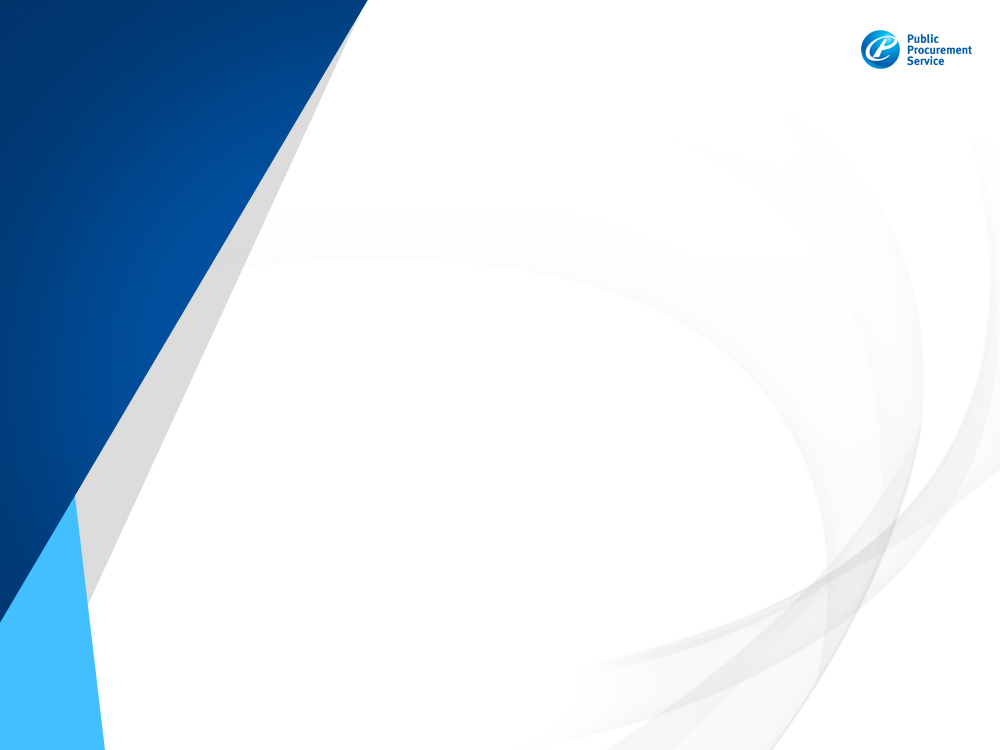 II
Recent Initiatives in e-Procurement
KONEPS for Private Sector Purchasers
Objective : Spreading the benefits of e-Procurement into the private sector
Transparency, fairness and cost savings
Shared supplier data with KONEPS
KONEPS
Private purchaser’s system
Additional service
Procurement service
Suppliers
Public agency
Quotation
 Reverse auction
Single Window
Central Gov.
Local Gov.
Public Enterprise
others
Information service
Supplier info
 procurement info
Registration
e-Tendering
Sharing KONEPS’s modules
e-contract
Delivery/inspection
Function
Linkage service
DB
Invoicing
Associations
Doc. distribution
Signature
G4C
Private       DB
Public       DB
Log-in
encryption
Surety company
Certification agency
KMS
Certification
KONEPS for Private Sector Purchasers
Progress
e-Bidding service for apartment complex mgt. offices and agricultural/fishery associations (October, 2013)
e-Bidding, e-Contracting, e-Invoicing for non-profit organizations and SMEs (December, 2014)
2013
2014
2015
Users
Apartment Complex Mgt. Offices
Agricultural/fishery Associations
Non-profit orgs.
SMEs
Functions
e-Bidding
e-Bidding
e-Bidding 
e-Contracting 
e-invoicing
KONEPS for Private Sector Purchasers
Roll-out
Gradual buy-in Oct. 2013 to Dec. 2014, and rapidly increased use from 2015
Number of e-Biddings by Private Sector Purchasers
Users reported average 7.2% lower contract price compared to the projected price
Subcontract Management System
Objective
Promote and enforce fair subcontracting practices in public procurement contracts
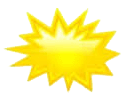 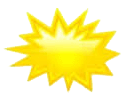 Unfair contract &
delayed payment
Delayed payment
of wage
Employment
Prime
contract
Sub
contract
worker
Sub contractor
Public Agency
Prime contractor
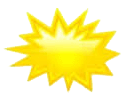 Inefficient subcontract
management
Request to payment
payment
Subcontract Management System
Progress
Subcontract management system
Launch of Subcontract Mgt. System (December, 2013)
Contract
Payment
past-performance certificate
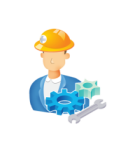 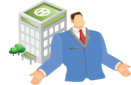 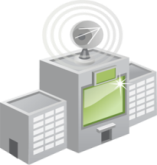 e-Subcontracting, e-Payment, Contract performance Certificate Issuance
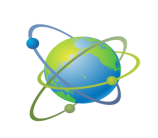 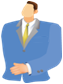 Draft
Request
Request
Allows project owners (public entities) to monitor subcontracting practices
Main contractor
Employee
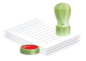 Internet
Public agency
Agreement
Verification
Verification
Gov. finance system
Linkage
With
Other systems
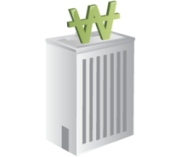 User
Linked Entities
Issue
Contract
payment
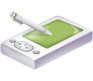 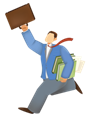 Mobile
Statistics of subcontract
Banks
Sub contractor
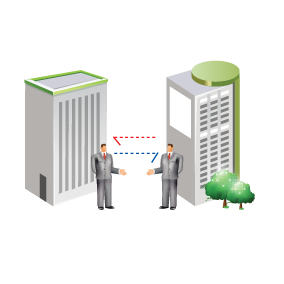 Linkage
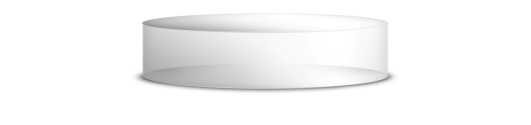 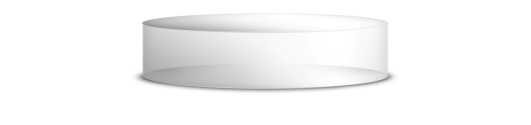 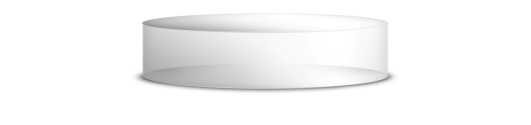 KONEPS(G2B)
Agency Info.
Contract Info.
Supplier Info.
Surety company
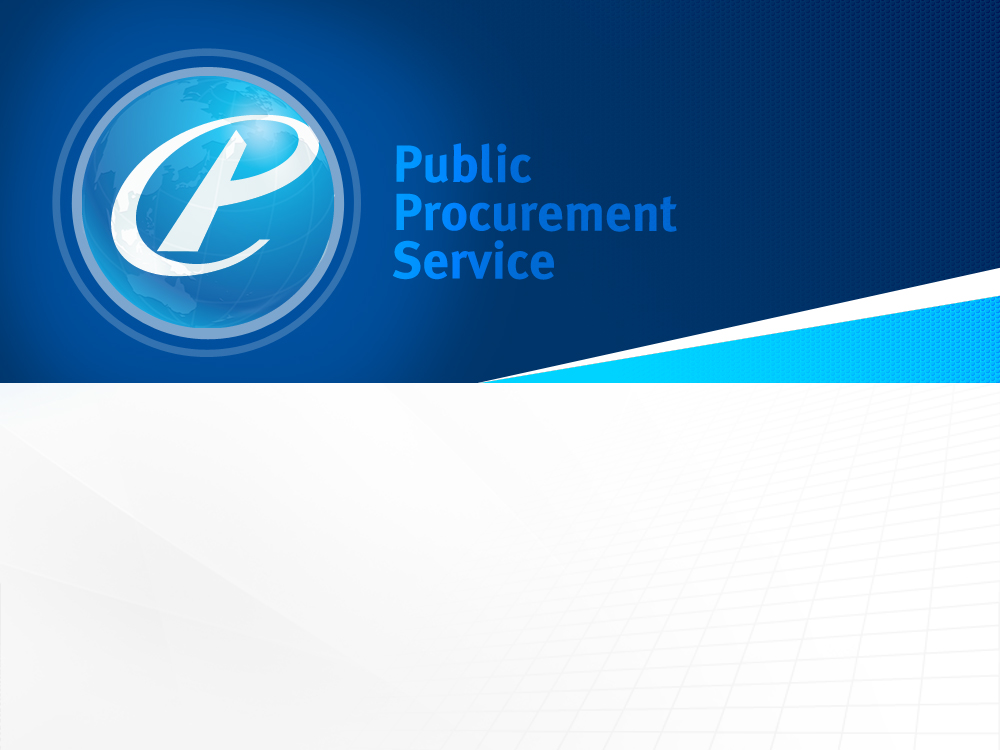 THANK YOU
[Speaker Notes: 제 발표를 경청해 주셔서 감사드립니다.]